Use of BinaxNOW COVID-19 Antigen (Ag) Test Training for Long Term Care Facilities
Kentucky Department for Public Health and Abbott Laboratories
December 16, 2020
1:00 - 2:15 P.M. (EST)
Updated #38 on 1/120/21
Key Changes: CHFS Surveillance Testing Program for Long-Term Care Facilities (12/14/20 Guidance Memo)
Discontinues After 12/30/2020
 CARES Act Funding
 Contract: PCR Sampling
 Contract: PCR Assays
 PCR validation: Antigen-Positive

Also - Current CHFS Contractors:
 Execute Modified Contract  
         (Technical Corrections)
Begin Immediately
 (Lab) Execute NEW Contract 
 (LTCF) Alternate PCR/POC
                          (thru 12/30)
CHFS Resources Begin 12/31/2020
  Medicare-Certified: BinaxNow™
           Order Qty in Dec: Dec-Feb
  Non-Med-Certified: 
        PCR Bi-Weekly (Clinical Lab)
Keith Knapp, Office of the CHFS Secretary
2
[Speaker Notes: K2: brief overview of 12/14/20 Guidance memo]
Please Review & Refer To:
12/14/20 CHFS Provider Guidance Memo: 
	LTC COVID-19 Surveillance Testing Program at: https://chfs.ky.gov/cv19/LTCTestingProgramProviderGuidanceUpdate.pdf 

AND

BinaxNOW™ Resource Request Form for Long Term Care Facilities 
     	Available thru 12/30/2020 at:
	https://ky.readyop.com/fs/4iY5/ac9d
3
[Speaker Notes: New Slide 12/18]
Abbott BinaxNOWTM COVID-19 Antigen (Ag) Cards
Michelle Moran, Technical Consultant, Abbott Rapid Diagnostics
4
BinaxNOW™
COVID-19 Ag Card
Overview
Emergency Use Authorization Granted by FDA
Intended Use:	Key Points
The BinaxNOW™ COVID-19 Ag Card is intended for the qualitative  detection of nucleocapsid protein antigen from SARS-CoV-2 in  nasal swabs from individuals suspected of COVID-19 by their  healthcare provider within the first seven days of  symptom onset.

Antigen is generally detectable in nasal swabs during the acute  phase of infection.

Negative results from patients with symptom onset beyond seven  days, should be treated as presumptive and confirmation with a  molecular assay if necessary, for patient management, may be  performed.
Proprietary and confidential — do not distribute
6
BinaxNOW™ COVID-19 Ag Card
Emergency Use Authorization
The BinaxNOW™ COVID-19 Ag Card is only for use under the Food  and Drug Administration’s Emergency Use Authorization


What is Emergency Use Authorization (EUA)?
FDA emergency access mechanism
Health & Human Services declare when circumstances exist to justify use  of diagnostics under EUA for the diagnosis of COVID-19
It is not full FDA clearance or approval and is temporary, until the  declaration is terminated or revoked.
Proprietary and confidential — do not distribute
7
BinaxNOW™ COVID-19 Ag Card
Emergency Use Authorization
Test Site Obligations:
Notify relevant public health authorities on intent to run test
Report all results to healthcare providers and include the Healthcare  Provider Fact Sheet. Healthcare providers to include Patient Fact Sheet  with results
Utilize product as outlined in the BinaxNOW™ COVID-19 Ag Card  Instructions for Use
Ensure all operators are trained to perform and interpret the test
Have process in place for reporting test result to Healthcare Providers &  relevant public health authorities
Per Product Insert: Collect performance data and report any significant  deviations from the product performance characteristics via email to  FDA/HHS and to Abbott Technical Support
Retain all records associated with EUA until otherwise directed by FDA
Proprietary and confidential — do not distribute
8
BinaxNOW™ COVID-19 Ag Card  Technical Overview
BinaxNOW™ COVID-19 Ag Card
Product Overview
Proprietary and confidential — do not distribute
10
Reagent and Materials
Materials Provided:
40 Test Cards
Extraction Reagent
Patient Collection Nasal Swabs
Positive Control Swab
Blank Nasal Swab for Negative Control
Product Insert
Procedure Card
Healthcare Provider & Patient COVID-19  Fact Sheets

Materials Required but not  Provided:
Clock, timer or stopwatch

Optional Materials:
Plastic Transport Tube
Storage & Stability:
Store kit at 2-30°C
Ensure all test components are at room  temperature before use
Stable until the expiration date marked  on the outer packaging
Proprietary and confidential — do not distribute
11
Quality Control
Internal Procedural Controls:
BinaxNOW™ COVID-19 Ag Card has built-in  procedural controls
In an untested card there will be a blue line at  the Control Line position
In a valid, tested device, the blue line washes  away and a pink/purple line appears,  confirming that the sample has flowed  through the test strip and the reagents are  working
Note: If the blue line is  not present at the  Control Line position  prior to running the  test, do not use and  discard
Proprietary and confidential — do not distribute
12
When is Quality Control Required?
External Positive & Negative Controls:
Good laboratory practice suggests the use of positive and negative controls to  ensure that test reagents are working properly and that the test is correctly  performed
BinaxNOW™ COVID-19 Ag Card kits contain a positive control swab and  sterile swabs that can be used as a negative control

Required Frequency:
New shipments received
Untrained operators
Conforming with local, state,  and/or federal regulations,  accrediting groups, or lab’s  standard QC procedures.
Note: If correct results are not obtained,  contact the Abbott Technical Services Team at
1-800-257-9525 between 8 a.m. and 8 p.m. EST  Monday-Friday before testing patient  specimens
Proprietary and confidential — do not distribute
13
Nasal Swab Sample Collection
Only the swab provided in the kit is to be used for nasal swab collection
Insert the nasal swab into the  nostril exhibiting the most drainage  or congestion
Using gentle rotation, push the  swab until resistance is met
At the level of the nasal turbinates
Less than one inch into nostril
Rotate the swab 5 times or more  against the nasal wall
Slowly remove the swab
Using the same swab, repeat sample  collection in the other nostril
14
[Speaker Notes: Mention: Qualifications for performing swab
(No certification/credential required in KY; document proof of training)

Reference to a YouTube video?]
Specimen Transport & Storage
15
Specimen Transport & Storage
For best performance, direct nasal swabs should be tested as soon as  possible after collection.

If immediate testing is not possible:
Do not return the nasal swab to the original paper packaging
To avoid contamination and preserve sample integrity, place the nasal  swab in a clean, unused, tightly capped plastic tube & label with the  patient information
The sample is stable in the plastic tube at room temperature (15-30°C)  for up to one (1) hour prior to testing
If greater than one (1) hour delay occurs, dispose of sample & collect  new sample
16
BinaxNOW™ COVID-19 Ag Card Procedure
Key Points

Prior to Beginning a Test Remember to:
Ensure all components are at room temperature
Open test card j ust prior to use
Lay test card flat for use
Ensure Blue Control Line is present
Proprietary and confidential — do not distribute
17
BinaxNOW™ COVID-19 Ag Card Overview
Exterior View
Interior View
18
BinaxNOW™ COVID-19 Ag Card Test Procedure Overview
Proprietary and confidential — do not distribute
19
BinaxNOW™ COVID-19 Ag Card Procedure
Key Points
Step 1:
Hold extraction reagent bottle vertically to ensure adequate volume
Add 6 drops for a Patient test
Add 8 drops for a Quality Control test
Proprietary and confidential — do not distribute
20
BinaxNOW™ COVID-19 Ag Card Procedure
Key Points
Step 2:
Insert swab into the bottom hole of the test card
Firmly push swab upwards until the swab tip is visible in the top hole
Proprietary and confidential — do not distribute
21
BinaxNOW™ COVID-19 Ag Card Procedure
Key Points
Step 3:
Rotate swab shaft 3 times CLOCKWISE (to the right).
False negative results can occur if the sample swab is not rotated (twirled)  prior to closing the card
Proprietary and confidential — do not distribute
22
BinaxNOW™ COVID-19 Ag Card Procedure
Key Points
Step 4:
Peel off adhesive liner from the right edge of the test card
Close and securely seal the card
To ensure proper test performance read results at 15 minutes and not before
Results should not be read after 30 minutes
Proprietary and confidential — do not distribute
23
Result Interpretation
Negative

One pink/purple colored line in the top half  of the window, in the Control Line position

Indicates a negative result & no antigen detected
Positive

Two pink/purple colored lines in both the  Control & Sample Line position

Indicates COVID-19 antigen was detected

Any visible pink/purple line is positive
Proprietary and confidential — do not distribute
24
Result Interpretation
Invalid

The assay is invalid & should be repeated if:
Only the Sample Line is present
No lines are present
Blue Control Line remains blue
Test should be discarded as Biohazard waste
Proprietary and confidential — do not distribute
25
Near-Patient Workflow:	No Swab Transport*
Option A (Collect Patient Swab First, Prior to Test Procedure)
Collect Nasal Swab
Collect Nasal Swab
Step 1: Add the Extraction Reagent
Step 3: Rotate (twirl) swab shaft 3 times  clockwise (to the right)
Step 2: Insert sample into bottom hole  and push firmly upwards so tip is visible in  top hole
Step 4: Peel off adhesive liner, close and  securely seal card. Read results in the  window 15 minutes after closing the card
*Swab will not be moved from immediate testing area where sample collection is performed
Proprietary and confidential — do not distribute
26
Near-Patient Workflow:	No Swab Transport*
Option B (Begin Test Procedure, Then Collect Patient Swab)
Step 1: Add the Extraction Reagent
Step 3: Rotate (twirl) swab shaft 3 times  clockwise (to the right)
Collect Nasal Swab
Step 2: Insert sample into bottom hole  and push firmly upwards so tip is visible in  top hole
Step 4: Peel off adhesive liner, close and  securely seal card. Read results in the  window 15 minutes after closing the card
Within 3  minutes of  adding  extraction  reagent drops,  insert swab into  test card
*Swab will not be moved from immediate testing area where sample collection is performed
Proprietary and confidential — do not distribute
27
Training Toolkit
https://www.globalpointofcare.abbott/en/support/product-installation-training/navica-brand/navica-binaxnow-ag-training.html
Six Detailed Training Videos
PowerPoint Training
Helpful Tools & Support Documents
FAQs and Technical Service Contacts  Monday-Friday	8am EST – 8pm EST  1-800-257-9525 or ts.scr@abbott.com
Proprietary and confidential — do not distribute
28
Additional Resources
Technical Support Line:
US +1 800 257 9525, Option 2
–	8am-8pm EST Monday-Friday
t s.scr@abbott.com
29
The BinaxNOW™ COVID-19 Ag Test Card EUA has not been FDA cleared or approved. It has been authorized by the FDA under an emergency use authorization for use by authorized  laboratories and patient care settings. The test has been authorized only for the detection of the presence of Antigen Protein from SARS-CoV-2, not for any other viruses or pathogens,  and is only authorized for the duration of the declaration that circumstances exist justifying the authorization of emergency use of in vitro diagnostic tests for detection and/or  diagnosis of COVID-19 under Section 564(b)(1) of the Act, 21 U.S.C. § 360bbb-3(b)(1), unless the authorization is terminated or revoked sooner.

© 2020 Abbott. All rights reserved. All trademarks referenced are trademarks of either the Abbott group of companies or their respective owners.  Any photos displayed are for illustrative purposes only. 120006994-09 11/20
30
Using the BinaxNOWTM  COVID-19 Ag Cards
Kevin B. Spicer, MD, PhD, MPH, Medical Officer (CDC)
Antibiotic Resistance Coordinator, HAI/AR Prevention Program, KDPH
31
Use-Cases for BinaxNOW  Ag Test Cards
TM
Three primary scenarios for effective use:
Outbreaks
Clinical settings
“Surveillance” testing
2020: Alternate with PCR
2021: Medicare-Certified (from KDPH)
                Non-Medicare-Certified (by Provider)
Each requires different thought processes
How often they will be used
Who they will be used with
What kind of follow-up is needed
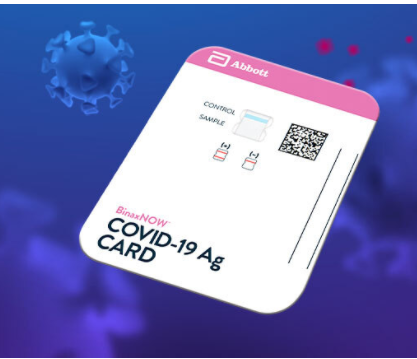 32
Outbreak Scenarios
Facilities may want to partner with local health department
To determine strategies for possible use
Coordinate procurement of cards
Assist with administration if needed
Test symptomatic people to get early assessment
Speeds up isolation and quarantine decisions
May test asymptomatic if indicated during outbreaks
High likelihood of exposure
At least two days have passed since exposure
May not have adequate supplies of cards to follow this strategy
Not highly recommended
Resource intensive
Interpretation of results questionable
33
Interpretation and F/U in Outbreak Settings
If symptomatic
Tests positive: Initiate isolation and contact investigation
Tests negative: F/U PCR test to confirm negative
Isolate until results received
If still negative, quarantine if indicated by situation, consider testing for other illnesses
If definite exposure but asymptomatic
Should be quarantined to start with
Positive result indicates infection – Isolate/contact trace - quarantine
Negative result – continue with quarantine
If no exposure identified and asymptomatic
Recommend confirming positive result with PCR
Negative result taken at face value
34
Testing of Symptomatic Persons in Clinical Settings
Can be used in healthcare settings for rapid assessment of COVID-19
Must have CLIA certification or waiver:
https://www.cms.gov/Regulations-and-Guidance/Legislation/CLIA/How_to_Apply_for_a_CLIA_Certificate_International_Laboratories 
FDA Emergency Use Authorization (EUA) approved for suspected COVID-19
Should be used within the first 7 days of symptom onset
Consider Situation:
If Yellow or Green on Indicator Map(or very few) cases identified in community (not likely currently!) 
Recommend F/U PCR test to confirm a positive test – Isolate until PCR results received
Negative result taken at face value – may want to test for Flu, other respiratory pathogens
If cases already prevalent in community
Positive result would be taken at face value
Negative results would be recommended for F/U PCR to confirm if there was a clear exposure UNLESS another etiology for symptoms is identified through testing
Negative results do not eliminate the need for quarantine if exposed
35
“Surveillance Testing” of Defined Populations
Goal is to prevent introduction into facility or patients

Targeted testing
Recommended at least weekly (2X per week ideal)
Staff AND In-coming Residents
If Asymptomatic (Employee or In-coming Residents) 
Positive results: recommend PCR confirmation (Isolate until results received)
Negative results: taken at face value
If Symptomatic Employee – should NOT be at work! 
Get tested outside 
Isolate until results received 
Report results to workplace
If Symptomatic In-coming Resident
Positive results: taken at face value (isolate and keep precautions in place)
Negative results: confirmed with PCR
Must have strategy for follow-up PCR testing
36
Reporting Requirements
Kevin B. Spicer, MD, PhD, MPH, Medical Officer (CDC)
Antibiotic Resistance Coordinator, HAI/AR Prevention Program, KDPH
37
Reporting BinaxNow® Results
Guidance for reporting antigen test results changed in January, available at:

https://chfs.ky.gov/agencies/dph/covid19/GuidancePOCAgtestingLTCFs.pdf
Interim solution pending access and reporting through NHSN or KHIE portal… 
XLS Spreadsheet (flat file): https://chfs.ky.gov/agencies/os/oig/dhc/Pages/cvltc.aspx
38
Kentucky Health Information Exchange (KHIE) Portal https://khie.ky.gov/COVID-19/Pages/Direct-Lab.aspx
Charlese Blair, CRT, CMA
Project Coordinator, Office of Health Data and Analytics 
Kentucky Health Information Exchange (KHIE)
39
Requesting BinaxNOW  Ag Test Cards
TM
Complete and submit a Resource Request Form at: https://ky.readyop.com/fs/4iY5/ac9d 

By 12/23/20 for 2020 Delivery

Be sure to complete all sections, to include justification

KDPH staff will review and process resource requests daily.

KDPH will directly distribute test cards from the state warehouse and/or through UPS
KDPH Points of Contact

James R. House, Master Exercise Practitioner
State Health Operations Center Community Testing Operations Section Chief
Work Cell: (502) 330-5950 
Email: jamesr.house@ky.gov 

Robbie Hume
State Health Operations Center Logistics Section Chief
Work Cell: (502) 892-8899
Email: robbie.hume@ky.gov
40
Q & A (12/14 & 12/16): Funding 1
If funding is restored, will PCR testing resume even in part for staff and residents?
If further federal funding is announced, we can revisit. 
Nobody is REQUIRED to use only state-provided antigen test kits
They are AVAILABLE for any Medicare-certified LTC provider to help meet the CMS-expected testing frequency.  
If you choose to go another route, there is just no state budget to reimburse for that.
41
[Speaker Notes: New Slide 12/18
Some overlap/duplication, but addressing questions posed in the chat box from both sessions]
Q & A (12/14 & 12/16): Funding 2
Is there a cost to the facility for the BinaxNOW™ kits moving forward?
BinaxNOW™cards were federally allocated to the states at no cost. 
The only new cost to providers will be PCR testing that confirms a positive antigen test (which your clinical lab can bill traditionally to the appropriate 3rd party).
42
[Speaker Notes: New Slide 12/18]
Q & A (12/14 & 12/16): Funding 3
Is there going to be any incentive to pay an employee to input all the testing results into the reporting areas.  It will take as much as 9 hours to input residents and staff?
We have over 300 staff, and 200 residents at my facility. Is the state going to offer assistance or guidance on how to get all these antigen tests done...especially if we are required to do twice a week testing?
Not at this time.



No – Provider controls how to best operationalize.
43
[Speaker Notes: New Slide 12/18]
Q & A (12/14 & 12/16): Reporting 1
Medicare-certified facilities with Level 3 access for NHSN report through NHSN and do not report through KHIE.
Medicare-certified facilities without Level 3 access for NHSN and Non-Medicare certified facilities report through KHIE https://khie.ky.gov/COVID-19/Pages/Direct-Lab.aspx  
ALL facilities:
Report positives to the Local Health Department
ALL positive and negative aggregate results must be reported daily to KDPH through the COVID-19 KY Aggregate Daily Lab Report system. Entities reporting aggregate results will need to register for access to submit data. The access request link can be found at: https://tinyurl.com/KyLabCovidAggRpt
(See slide 38)
Just want to make sure Nursing homes will be reporting through NHSN for individual tests and then aggregate totals through KOG?
44
[Speaker Notes: New Slide 12/18]
Q & A (12/14 & 12/16): Reporting 2
I thought Nursing homes reported antigen testing the residents and staff through NHSN, not on this website?
If you are reporting testing results through NHSN, you should NOT report results through KHIE.  That will result in duplicates in the system.
ALL positive and negative aggregate results are reported daily to KDPH through the COVID-19 KY Aggregate Daily Lab Report system.
45
[Speaker Notes: New Slide 12/18]
Q & A (12/14 & 12/16): Reporting 3
We already report all POC antigen-testing results in KOG and NHSN  for both the BinaxNOW™ and BD Veritor.  
And now we are to do another report for the reporting on BinaxNOW™?
Continue to report all POC antigen testing through NHSN (Medicare-certified) or the KHIE portal (Non-Medicare-certified or Medicare-certified without access to NHSN reporting), report positives to the LHD, and report aggregate results to KDPH through the COVID-19 KY Aggregate Daily Lab Report system. Entities reporting aggregate results will need to register for access to submit data. The access request link can be found at: https://tinyurl.com/KyLabCovidAggRpt
 Reporting of any point-of-care testing for SARS-CoV-2 performed by the facility, whether BinaxNOW™, BD Veritor, Quidel Sofia, etc., will be reported as per previous slide.
46
[Speaker Notes: New Slide 12/18]
Q & A (12/14 & 12/16): Reporting 4
If facility has level 3 NHSN access, and they are reporting their POC results, is that taking the place of reporting through the KHIE portal? (We understood from a DPH representative that the NHSN was sufficient.)
Facilities reporting through NHSN do NOT have to report through KHIE.
Continue to report to NHSN, report positives to the LHD, and do aggregate reporting through the COVID-19 KY Aggregate Daily Lab Report system. 
Whether using NHSN, the KHIE portal, or the spreadsheet to report the POC testing results, all results (both positive and negative) are to be reported.
47
[Speaker Notes: New Slide 12/18]
Q & A (12/14 & 12/16): Reporting 5
Apples & Oranges: KOG is needed to access both the KHIE portal and the Aggregate Daily Lab Report system.
Facilities reporting through NHSN do not have to do anything with KHIE. Continue to report to NHSN, report positives to the LHD, and submit aggregate reporting through COVID-19 KY Aggregate Daily Lab Report system.
ALL positive and negative aggregate results must be reported daily to KDPH through the COVID-19 KY Aggregate Daily Lab Report system. Entities reporting aggregate results will need to register for access to submit data. The access request link can be found at: https://tinyurl.com/KyLabCovidAggRpt
If we report through KOG  and NHSN, do we have to report through KHIE?
48
[Speaker Notes: New Slide 12/18]
Q & A (12/14 & 12/16): Reporting 6
Spoke with the KDPH Lab surveillance team and was informed that since we (Nursing Home) have level 3 access through NHSN we report our POC to them and to GenTrack survey that will ask for aggregate numbers. Is that all that is required for nursing homes?
The only additional requirement is to report positive tests to the LHD.
49
[Speaker Notes: New Slide 12/18]
Q & A (12/14 & 12/16): Reporting 7
Do we report to the KHIE portal if we are Medicare-certified and are still waiting on level 3 access for NHSN? 

Can a CCRC report its AL results through its SNF (CCRC)?
If you are awaiting level 3 SAMS access for reporting through NHSN, then you can EITHER use the KHIE portal OR the spreadsheet at:
https://chfs.ky.gov/agencies/os/oig/dhc/Pages/cvltc.aspx under Reporting & Forms (instructions are on Tab 1)
 Do not report using both.


This is a question for NHSN (NHSN@cdc.gov).  In the interim, reporting should be made using either the KHIE portal or the reporting spreadsheet.
50
[Speaker Notes: New Slide 12/18]
Q & A (12/14 & 12/16): Reporting 8
Would you please repost the aggregate reporting site link for Medicare Certified facilities again?
https://tinyurl.com/KyLabCovidAggRpt
51
[Speaker Notes: New Slide 12/18]
Q & A (12/14 & 12/16): Reporting 9
For Non-Medicare-Certified Facilities: the KHIE portal is the only option to report results? 


This demonstration was ~3 minutes for one single person (entry) so 100 employees weekly would be ~5 hours. Am I correct that this is what is being requested from the state?
Yes. Report all results to the KHIE portal and aggregate results to GenTrack (COVID-19 KY Aggregate Daily Report system)

Yes
52
[Speaker Notes: New Slide 12/18]
Q & A (12/14 & 12/16): Reporting 10
So we are still doing the survey monkey? (The call on Monday indicated we do not need to complete the Survey Monkey anymore since we are doing GenTrack and KHIE)
Apples & Oranges: “Survey Monkey®” is a proprietary e-polling tool; the reference on Monday was re: a different survey instrument.
Continue using the KDPH/HAI’s Survey Monkey tool to report on COVID-19 cases at your facility among both residents and staff (new, recovered, active, ever positive, deaths).
53
[Speaker Notes: New Slide 12/18]
Q & A (12/14 & 12/16): Reporting 11
Is the KHIF portal mandatory or if local DPH says use EPI form can be used is that acceptable?

Where do we report the numbers of negatives and positives daily?
EPID 200 form can provide information for the local health department, but does not substitute for laboratory reporting requirement when performing Ag testing onsite.

Submit aggregate reporting through COVID-19 KY Aggregate Daily Lab Report system.
54
[Speaker Notes: New Slide 12/18]
Q & A (12/14 & 12/16): Reporting 12
We send specimens to our lab and we report all positives to the local health department…is that all we need to do?
Yes.  
Laboratory reporting for specimens tested and resulted offsite is the responsibility of the laboratory.  
The lab will also do the aggregate reporting.  
You are to report positives to the local health department
55
[Speaker Notes: New Slide 12/18]
Q & A (12/14 & 12/16): Reporting 13
Plz clarify: for reporting to the health department-"Human Infection 2019 Novel Coronavirus Person Under Investigation (PUI) and Case Report," still complete for all positives?
The reporting process desired by the local health department should be discussed with the local health department.  
That reporting may require the fillable KY Case Report Form (https://chfs.ky.gov/agencies/dph/covid19/CDCPUIFormKYFillable.pdf) or the EPID 200 per the discretion of the LHD.
56
[Speaker Notes: New Slide 12/18]
Q & A (12/14 & 12/16): Reporting 14
If we are private pay only do we have to do the KHIE reporting?

Once a patient is entered in the KHIE system, will future POC test results be entered through the observation tab?
Report through KHIE and submit aggregate reporting through COVID-19 KY Aggregate Daily Lab Report system.

No…if a manual data submitter has more than one result on the same patient, the manual data submitter can enter both results at the same time on the Observation Page.  (This saves the submitter from entering all of the patient information twice.)
57
[Speaker Notes: New Slide 12/18
No, that’s not the case.  If a manual data submitter has more than one result on the same patient, the manual data submitter can enter both results at the same time on the Observation Page.  This will save the submitter from entering all of the patient information twice.]
Q & A (12/14 & 12/16): Testing 1
CDC says trained health care provider can conduct the test; in Kentucky, what credentials are required to conduct the swab?  
Does it have to be a nurse that completes the testing?
Testing personnel must have a high school diploma, at minimum, and be trained with periodic assessment on their ability to perform quality testing. 

Due to health and safety concerns, it is recommended that all non-healthcare persons administer the test under the direction of a trained health care professional.
58
[Speaker Notes: New Slide 12/18]
Q & A (12/14 & 12/16): Testing 2
None of our boxes came with a log sheet for recording results…?
There are no log sheets with the Kits. 
Materials Provided Per Kit:
Test Cards (40): A cardboard, book-shaped hinged test card containing the test strip
Extraction Reagent (1): Bottle containing 10 mL of extraction reagent
Nasal Swabs (40): Sterile swabs for use with BinaxNOW™ COVID-19 Ag Card test
Positive Control Swab (1): Non-infectious recombinant SARS-CoV-2 nucleocapsid antigen dried onto a swab
Negative Control Swab: The use of a sterile patient swab ensures appropriate negative results are obtained
Product Insert (1)
Procedure Card (1)
59
[Speaker Notes: New Slide 12/18]
Q & A (12/14 & 12/16): Testing 3
Is a positive test mandated to be followed up with a PCR test? 
If you have an asymptomatic positive Ag test, but a negative follow-up PCR, is an additional confirmation test required?
See: https://chfs.ky.gov/cv19/AntigenTestResultsGuidance.pdf   

Not all positive antigen tests require a PCR follow-up test.
 
PCR result prevails.
60
[Speaker Notes: New Slide 12/18]
Q & A (12/14 & 12/16): Testing 4
Does a Non-Medicare-Certified LTCF that continues the PCR testing bi-weekly have access to the free BinaxNOW™ cards? 

If symptomatic staff or residents occur in between the PCR biweekly testing will PCR testing be covered in the interim?
Only through 12/30; this resource is intended for Medicare-Certified LTCFs after the CARES Act funding expires to help meet the CMS mandate for testing frequency.

Only through 12/30
61
[Speaker Notes: New Slide 12/18]
Q & A (12/14 & 12/16): Testing 5
I have a ton of BinaxNOW™ cards; if I still have them available can I use until out?
Yes - first exhaust any unexpired inventory of antigen test kits that were previously provided by HHS, then initiate use of BinaxNOW™ COVID-19 (Ag) test cards available from KDPH.
62
[Speaker Notes: New Slide 12/18]
Q & A (12/14 & 12/16): Testing 6
What are we using for the MRN for staff being tested?
Employee ID or 
   an alternate unique identifier
   (Drivers License, Final 6 of SSN, etc) 
Note: employee's HOME address
63
[Speaker Notes: New Slide 12/18]
Q & A (12/14 & 12/16): Test Frequency 1
Once vaccines are administered, will the state continue to require surveillance testing for those that receive it, if they remain asymptomatic?
With your continued assistance and cooperation, this initiative can extend into the months ahead on a parallel track with the LTC vaccination program…in anticipation that the demand for surveillance testing will soon begin to decline.  
Further guidance regarding testing frequency after vaccination is expected from CMS & CDC, but for now there will be no change and testing frequency for Medicare-certified LTCFs; others are recommended to test at least bi-weekly.
64
[Speaker Notes: New Slide 12/18]
Q & A (12/14 & 12/16): Test Frequency 2
Can you please repeat how testing will be changing in January?

Currently AL centers are testing PCR with a lab 2x per week.   Do we understand that we will be going to only 1x every other week with PCR lab in January?
Please refer to LTC Testing program guidance
https://chfs.ky.gov/cv19/LTCTestingProgramProviderGuidanceUpdate.pdf 



Correct
65
[Speaker Notes: New Slide 12/18]
Q & A (12/14 & 12/16): Contacts 1
What is the email address to send to if we do not have level 3 access through NHSN yet?

How do we get access to the KHIE portal to report these?

Where does a LTCF reporting aggregate results will need to register for access to submit data. 

 How do we order BinaxNOW™ cards?
Further Info?
NHSN@cdc.gov  


https://khie.ky.gov/COVID-19/Pages/Direct-Lab.aspx

https://tinyurl.com/KyLabCovidAggRpt


https://ky.readyop.com/fs/4iY5/ac9d thru 12/30/2020
BinaxNOW™: 1-800-257-9525 or ts.scr@abbott.com
https://www.globalpointofcare.abbott/en/support/product-installation-training/navica-brand/navica-binaxnow-ag-training.html
66
[Speaker Notes: New Slide 12/18]
Points of Contact
Surveillance, Testing and Reporting

Kevin B. Spicer, MD, PhD, MPH, Medical Officer (CDC)
Antibiotic Resistance Coordinator, HAI/AR Prevention Program, KDPH
Phone: (502) 564-3261 x4468
Email: kevin.spicer@ky.gov 

Doug Thoroughman, PhD, MS, State Epidemiologist (Acting), CDC Career Epidemiology Field Officer, KDPH
Phone: (502) 564-3418 x4315
Email: douglas.thoroughman@ky.gov
Logistics and Request Process

James R. House, MEP, State Health Operations Center Community Testing Operations Section Chief, KDPH
Work Cell: (502) 330-5950 
Email: jamesr.house@ky.gov 

Robbie Hume, State Health Operations Center Logistics Chief, KDPH
Work Cell: (502) 892-8899
Email: robbie.hume@ky.gov
KHIE
Charlese Blair, CRT, CMA, Project Coordinator, Office of Health Data and Analytics, Kentucky Health Information Exchange (KHIE)
Email: Charlese.Blair@ky.gov
Office of the Secretary
Keith R. Knapp, PhD, MHA, HSE, CNHA
Sr Advisor on Adult Programs 
Work Cell: 502-229-3184
Email: Keith.Knapp@ky.gov
Abbott
Michelle Moran, Technical Consultant Abbott Rapid Diagnostics
Cell: (502) 693-8829
Email: michelle.moran@abbott.com
67
[Speaker Notes: 12/18 – added K2]